Epistle to the Philippians 2:5-11
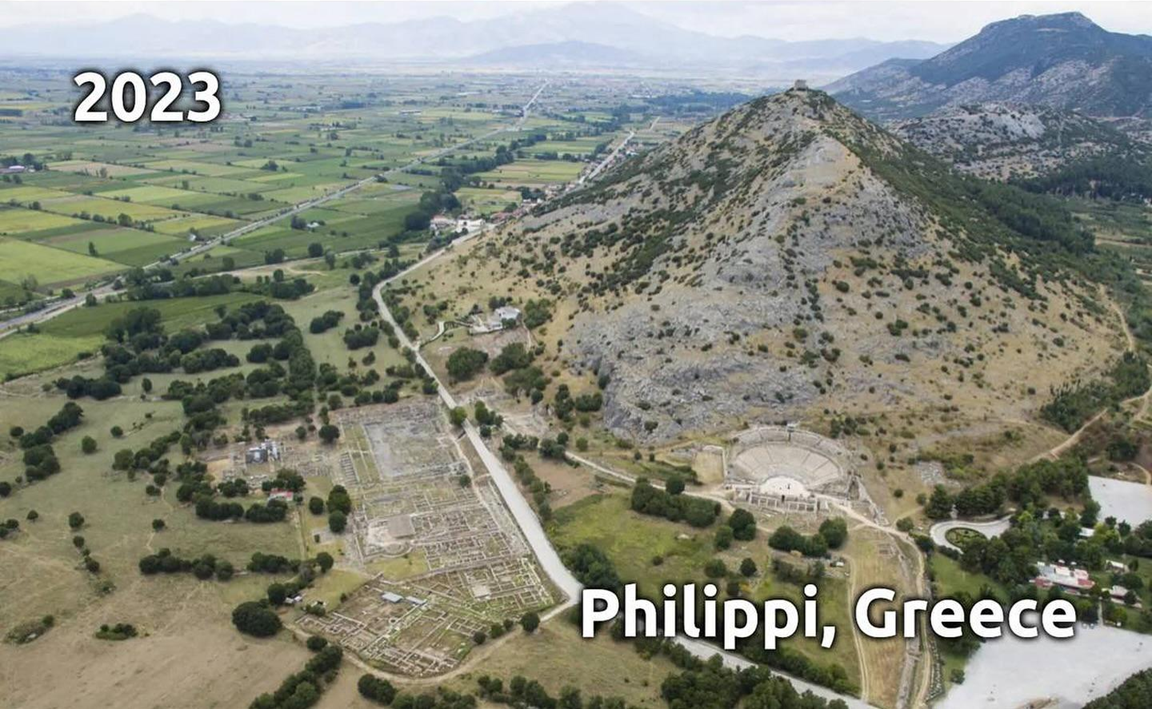 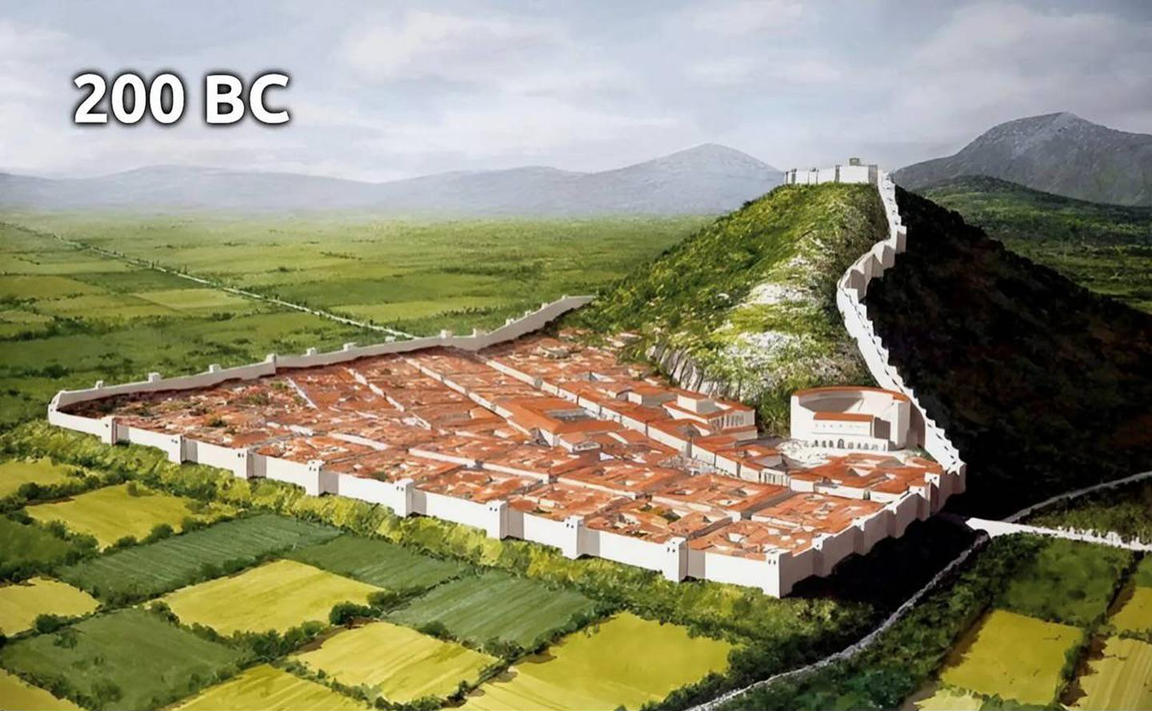 A Short Course for Men
STRUCTURE
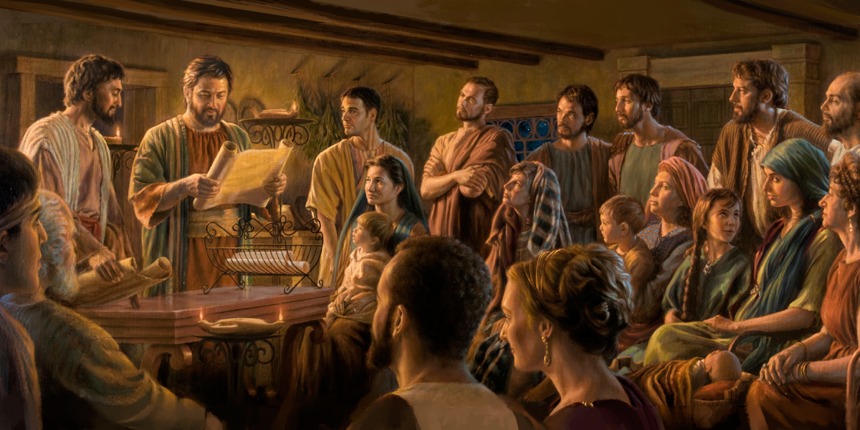 l. Thankful Prayer (1:1-11)
 II. Paul's Missionary Report (1:12-26)
III. God’s Call to Be Holy (1.27–2:30)
IV. Doctrinal Polemics (3:1–4:1)
 V. Joyful Partnership (4:2-23)
OUTLINE
God’s Call to be Holy 1:27-2:30
	Christian Humility 2:5-11
		Paul’s exhortation 5
		Jesus’ example 6-11
			As God 6-7a
			As Man 7b-8
		Jesus’ exaltation 9-11
	Christian Obedience 2:12-18
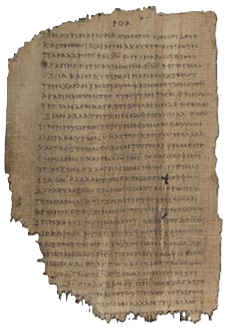 Papyrus P46 2nd century
Paul’s exhortation 5
5 [For] This you-be-thinking [~Think] in you, which also in Christ Jesus.
5 Keep thinking this among you: that which Messiah Jesus was thinking.
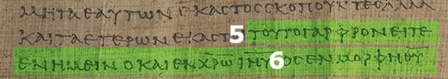 5 Keep thinking this about yourselves: that which you think about Messiah Jesus.
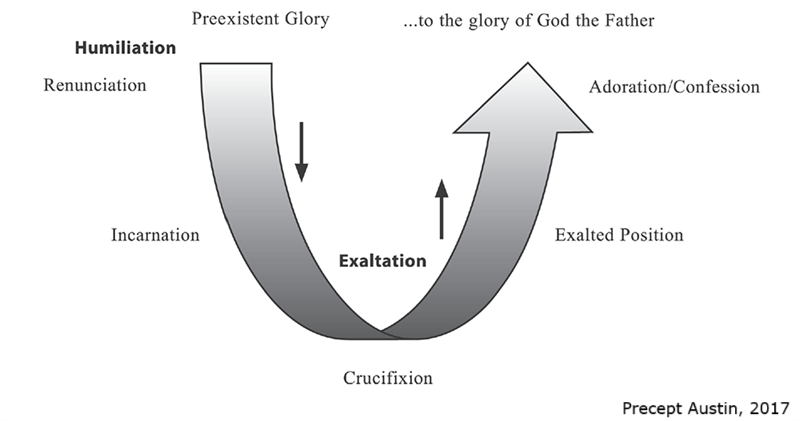 Humiliation, stage one
Divine humiliation 6-7a
who in the form of God existing
not an advantage considered hisbeing equal with God
but nothing he made himself
the form of a servant adopting
Humiliation, stage two
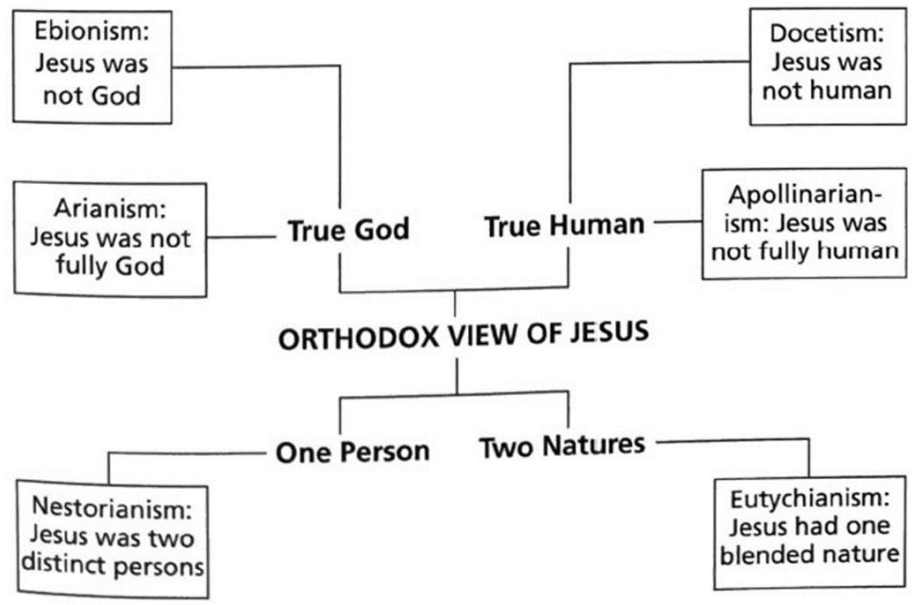 Human humiliation 7b-8
in likeness of men becoming
and in appearance being found as man
he humbled himself
becoming obedient to death
Jesus’ example as God 6
6 Who in form of-God existing, 
Not property he-regarded
The to-be equally to-God,
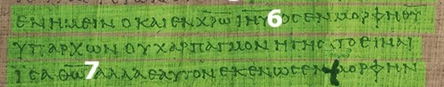 6 Although he was real God,
He did not regard being God’s equal,
Something which he had to retain.
● Real: morphé. (‘form’ implies fake.)
The Essence of God
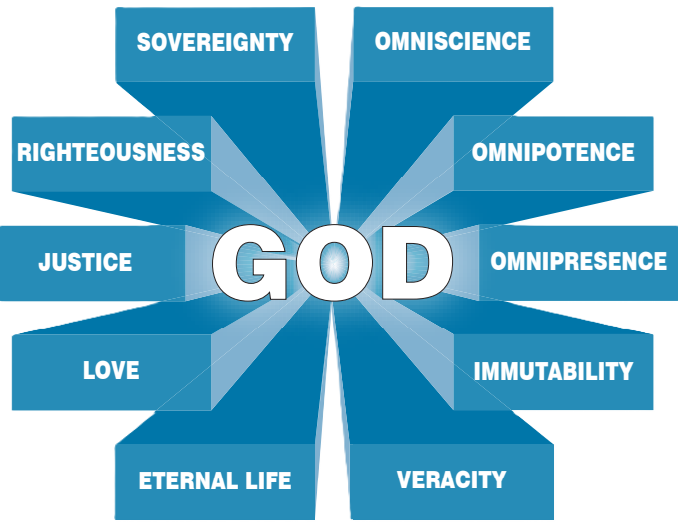 ● Sovereignty: All authority
● Righteousness: Always right
● Justice: Always fair
● Love: Always good
● Eternal life: Always alive
The Essence of God
● Omniscience: All knowing
● Omnipotence: All powerful
● Omnipresence: Always everywhere
● Immutability: Never changing
● Veracity: Always truthful
Jesus’ example as God 7a
7a But himself emptied,
Form of-servant taking,
In similarity of-humans [~of a human]
becoming, …
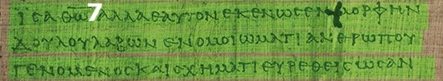 7a Instead, he divested himself
By becoming a real servant.
He became human in every way, …
● Emptied:  Theological speculation.
Kenosis theories
● Chalcedonian (AD 451). Fully God and fully human, Jesus experienced authentic human limitations.
● Radical (19th cent). Jesus abandoned some divine attributes such as omniscience or omnipotence.
● Example. The prime pattern of self-sacrificing humility.
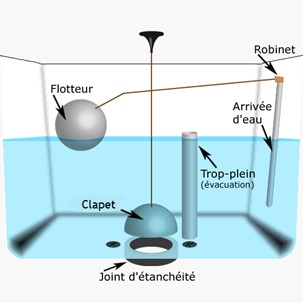 Jesus’ example as Man 7b-8
7b And outwardly found as human, 
8 He-humbled himself
Becoming obedient until death,
And death of-cross.
7b And having appeared as a human being, 8 He humbled himself,
By becoming obedient unto death.
Death on a cross!
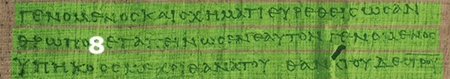 Jesus’ exaltation 9
9 So, also the God him above-upped
And graced to-him the [~a] name
The above every name.
9 Wherefore the God also highly exalted him,
And has given to him the Name
Which is above every other name.
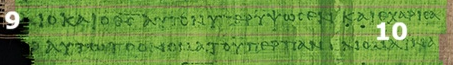 ● Name: real personal presence
Jesus’ exaltation 10
10 So-that in the name of-Jesus
Every knee bend
of-those-above-sky and of-those-upon land, and of-those-under-ground.
10 As a result, at Jesus’ Name
Every knee must bend to give him honor,
in heaven, on earth, and underground.
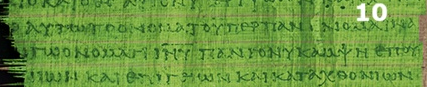 ● Result: hina, purpose or result clause.
Jesus’ exaltation 11
11 And every tongue out-same-speakthat Lord (is) Jesus Messiah,
Unto glory of-God of-Father.
11 And everyone must admit verballythat Jesus Messiah is the Lord.
This glorifies God his Father.
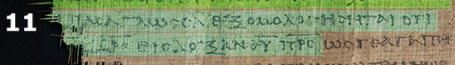 ● Lord: predicate nominative, definite
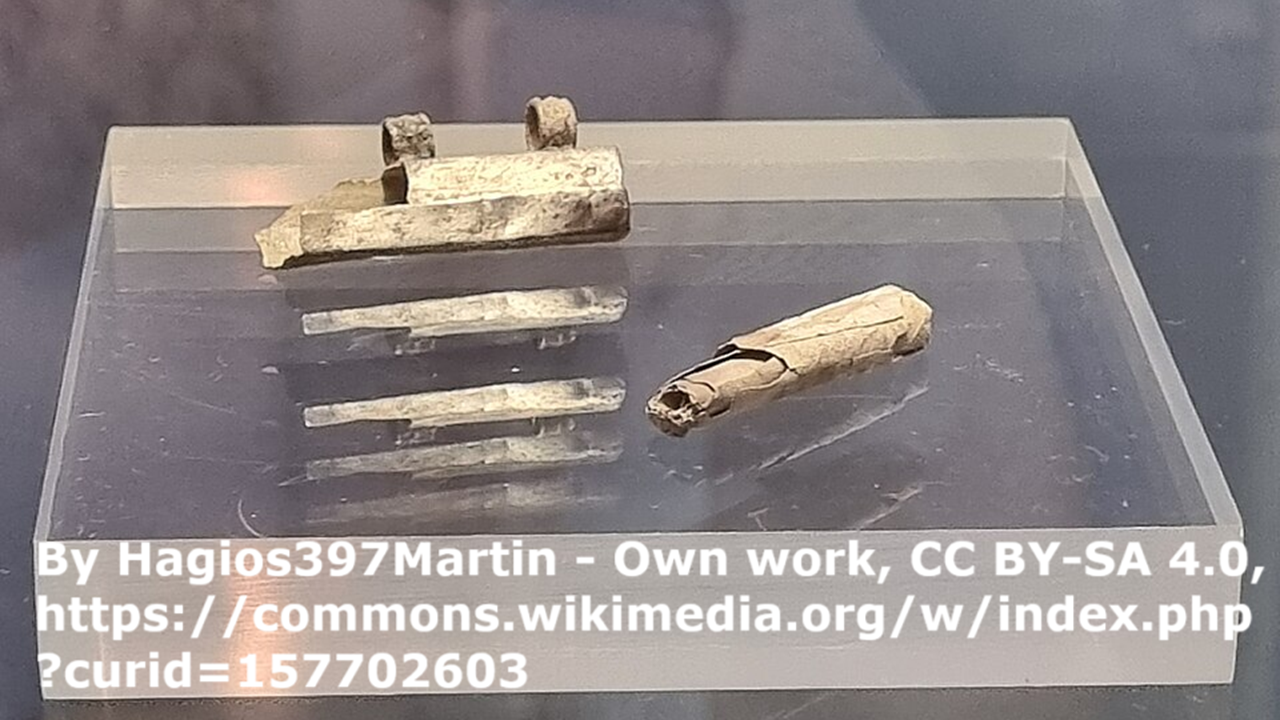 Frankfurt silver inscription
Mid-third century. Discovered 2018 at Frankfurt.
[In the name?] of St. Titus.
Holy, holy, holy!
In the name of Jesus Christ, Son of God!
[...]
That at the name of Jesus Christ every knee should bow, of those in heaven, and on earth, and under the earth, and every tongue should confess…
Lines 1–3, 13–18
[in nomi?]NE SANCTI TITĪ
AGIOS AGIOS AGIOS
[in] NOMINE IHS XP DEI F(ilii)
[...]
QVONIAM IHS XP OMNES{T} GENVA FLECTENT CAELESTES TERRESTRES ET INFERI ET OMNIS LINGVA CONFITEATVR
Lines 1–3, 13–18
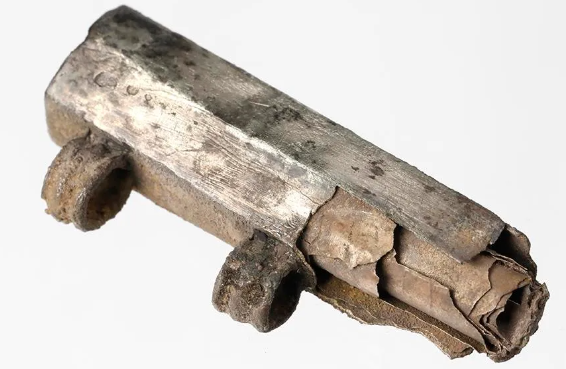 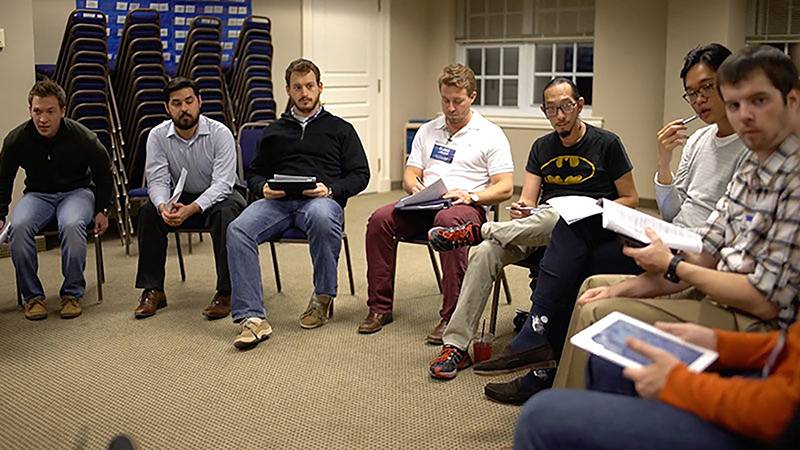 Discuss
When you choose to serve others, what is likely to happen to you?
● Powerful people will despise you.
● Others will ignore you as useless.
● Leaders will exploit you to their gain.
● God will teach you insights and skills.
● God will exalt your influence.
● You learn to exalt other humble folk.
Assignment
● Read the entire epistle this week.
● Study 2:12-18 at www.netbible.org
● Visit http://philippians.site
● Memorize one verse.
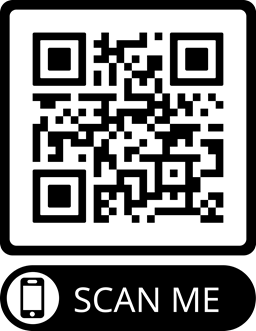 Titre
● …
● ...
● ...
● ...
● ...
Titre
1 Verset
1 Verset
● Texte
1 Verse
1 Verse
● Text